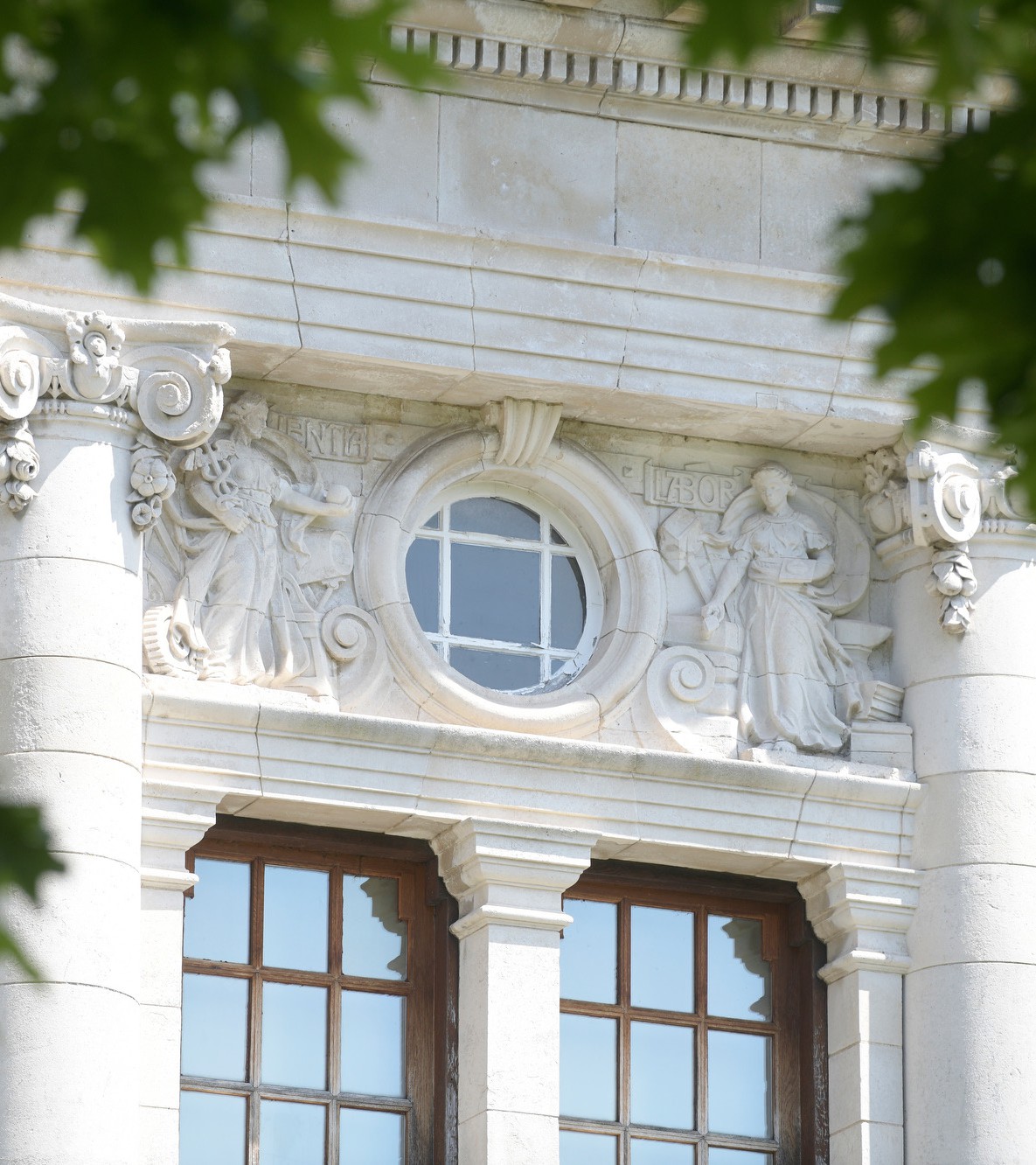 Hospital to Community:Educating the eye care workforce.
Prof Barbara Ryan MBE
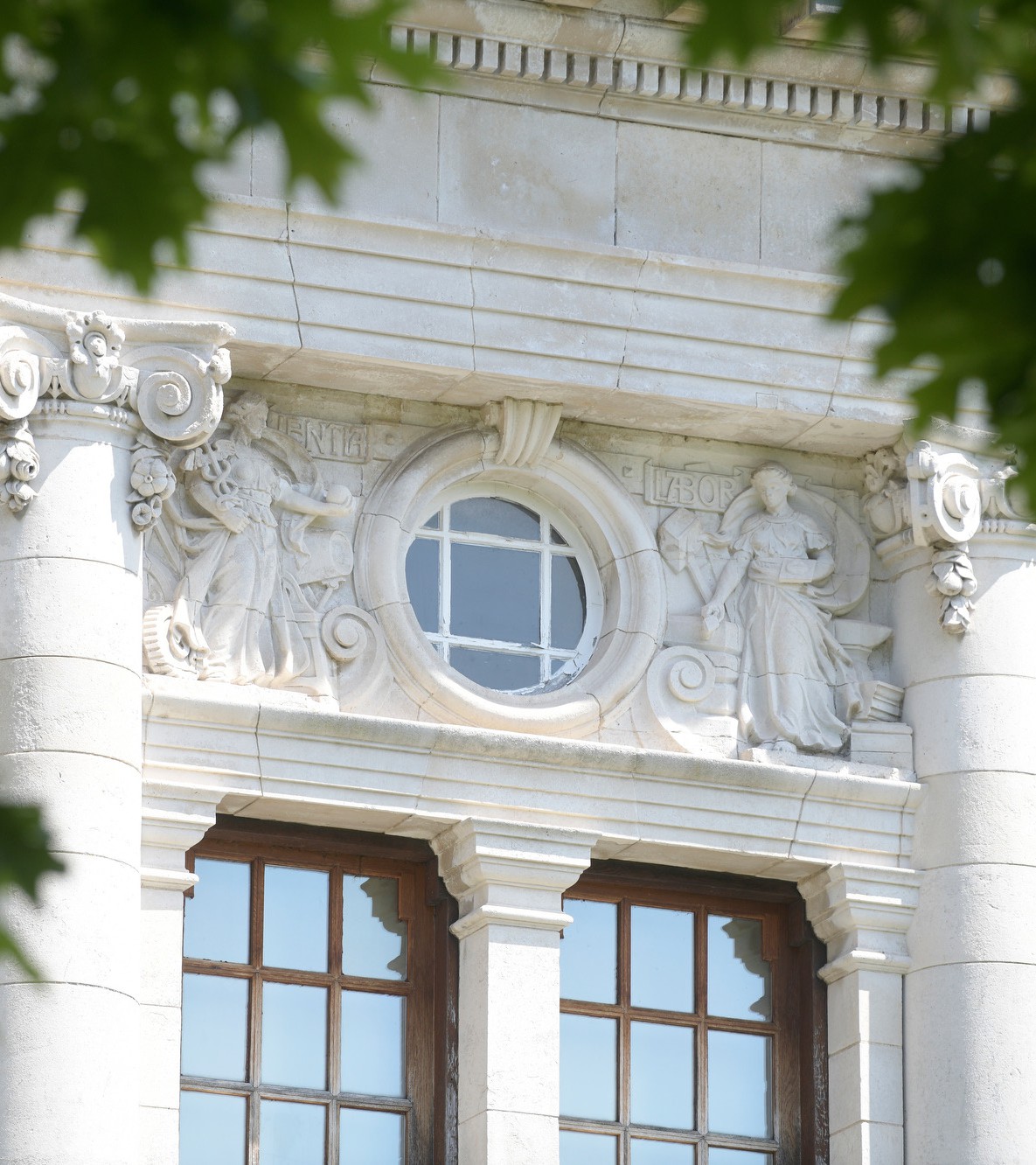 Ophthalmology simulation suite.
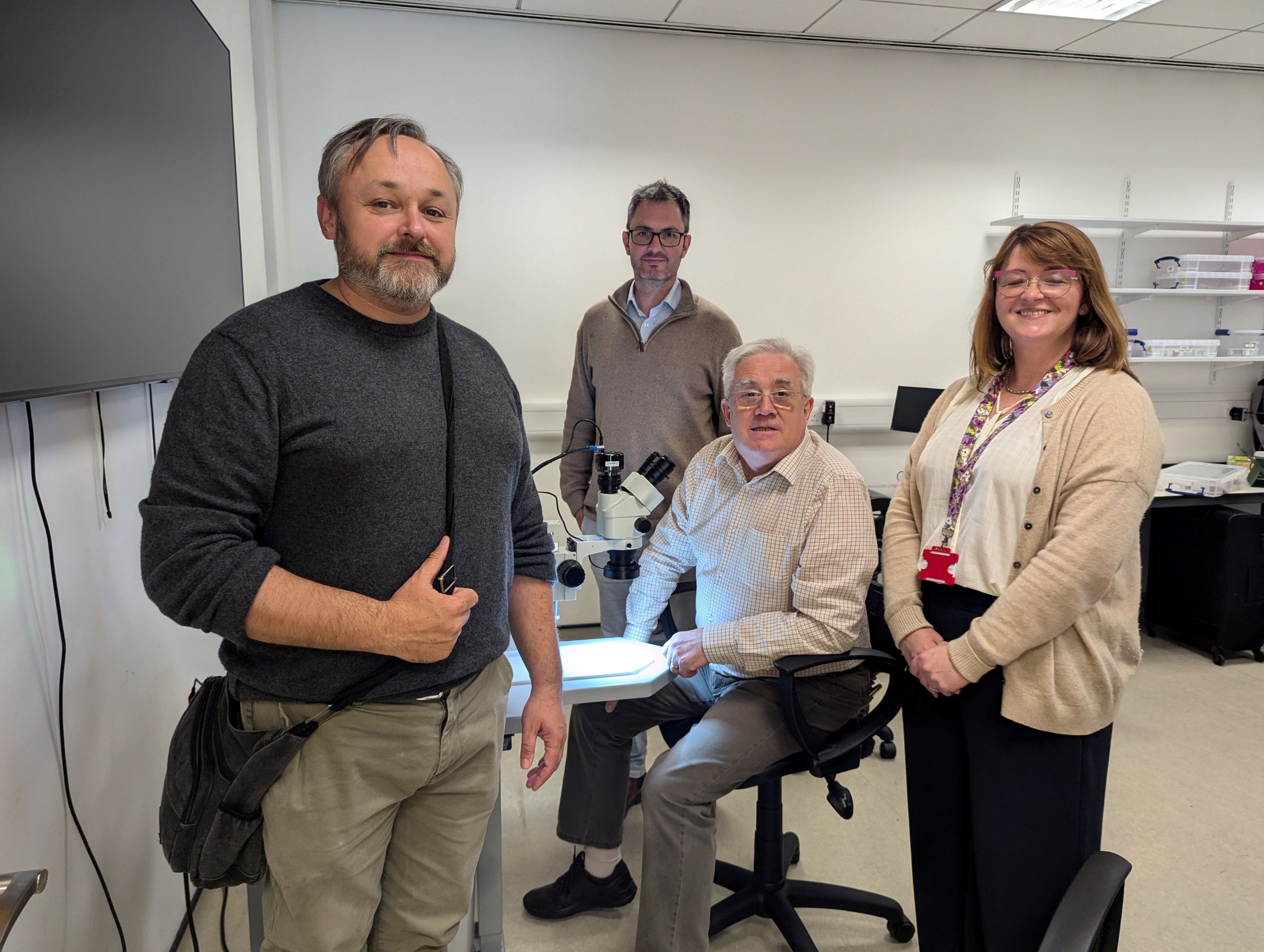 Ophthalmology simulation training.
In surgery, there is good evidence that simulation training gives better results for patients from the outset and less harm.
Surgery in ophthalmology needs a lot of dexterity and co-ordination.
The Royal College of Ophthalmologists curriculum now requires simulation training.
Wales didn’t have a unit.
Simulation is important to ensure excellent ophthalmologists in Wales.
Attract trainees in ophthalmologists to Wales.
WG funded simulation suite for ophthalmology
Based in the School of Optometry and Vision Sciences.
Launched this year in August.
Hope to encourage multi-disciplinary education in time.
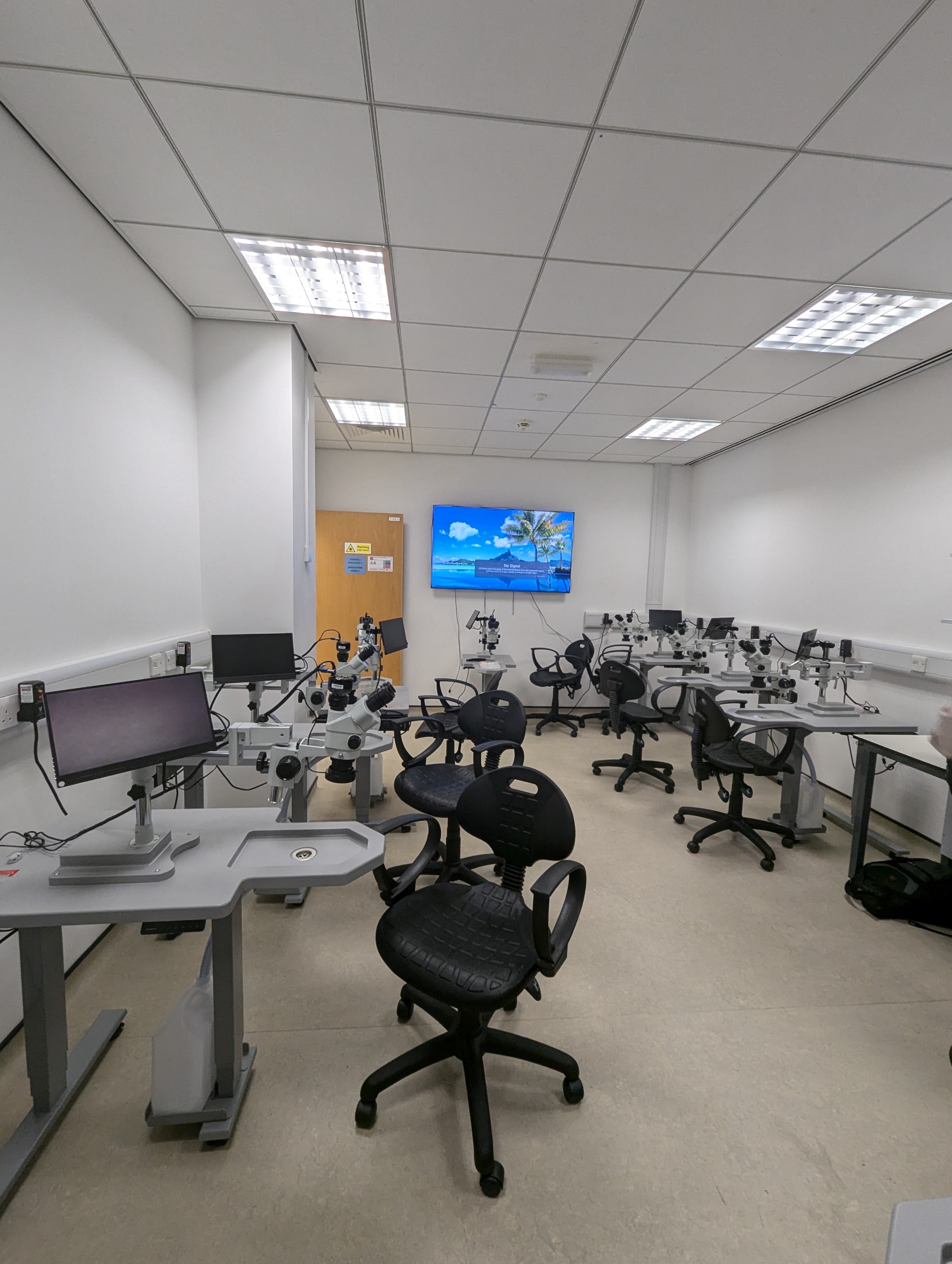 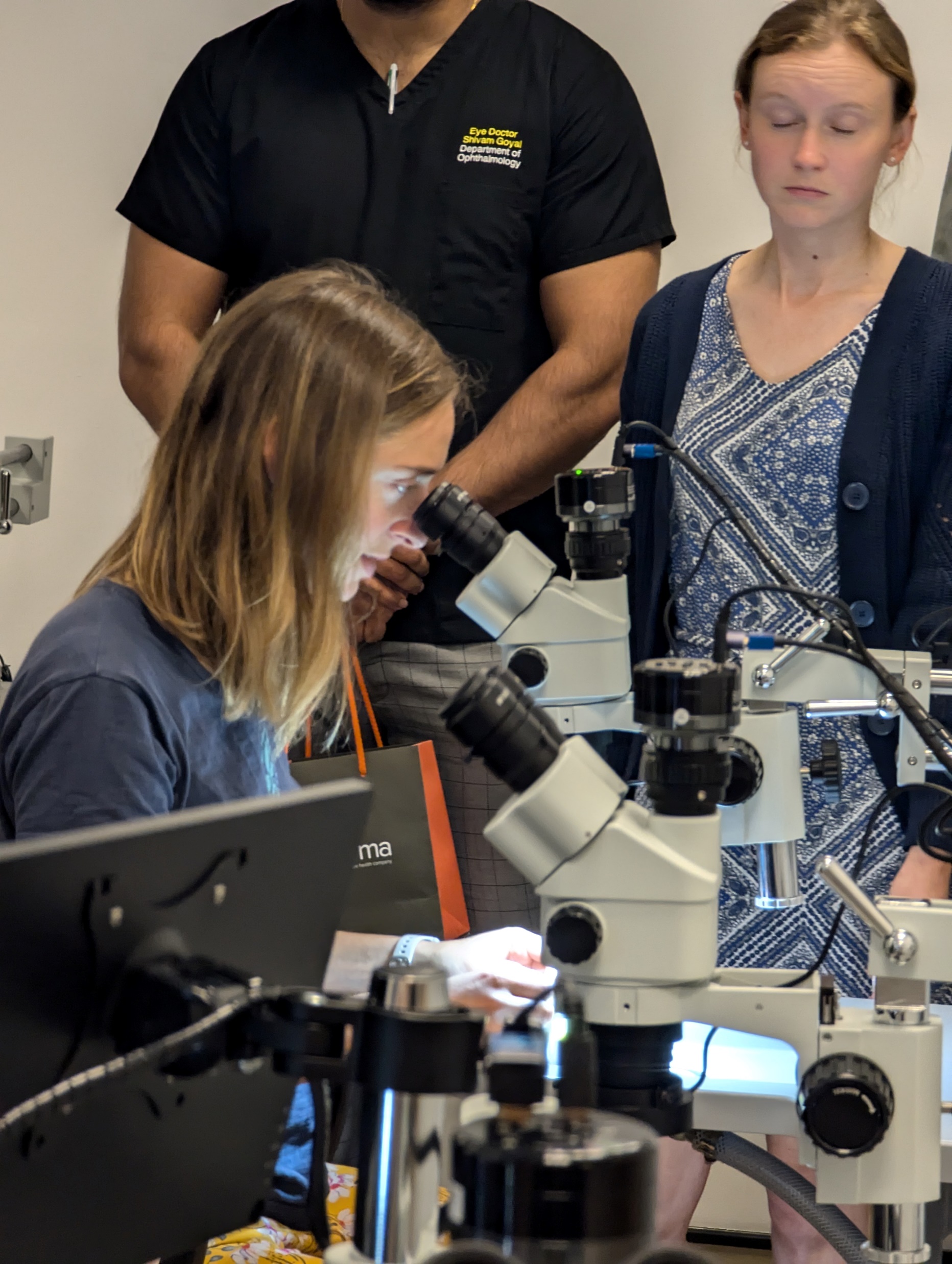 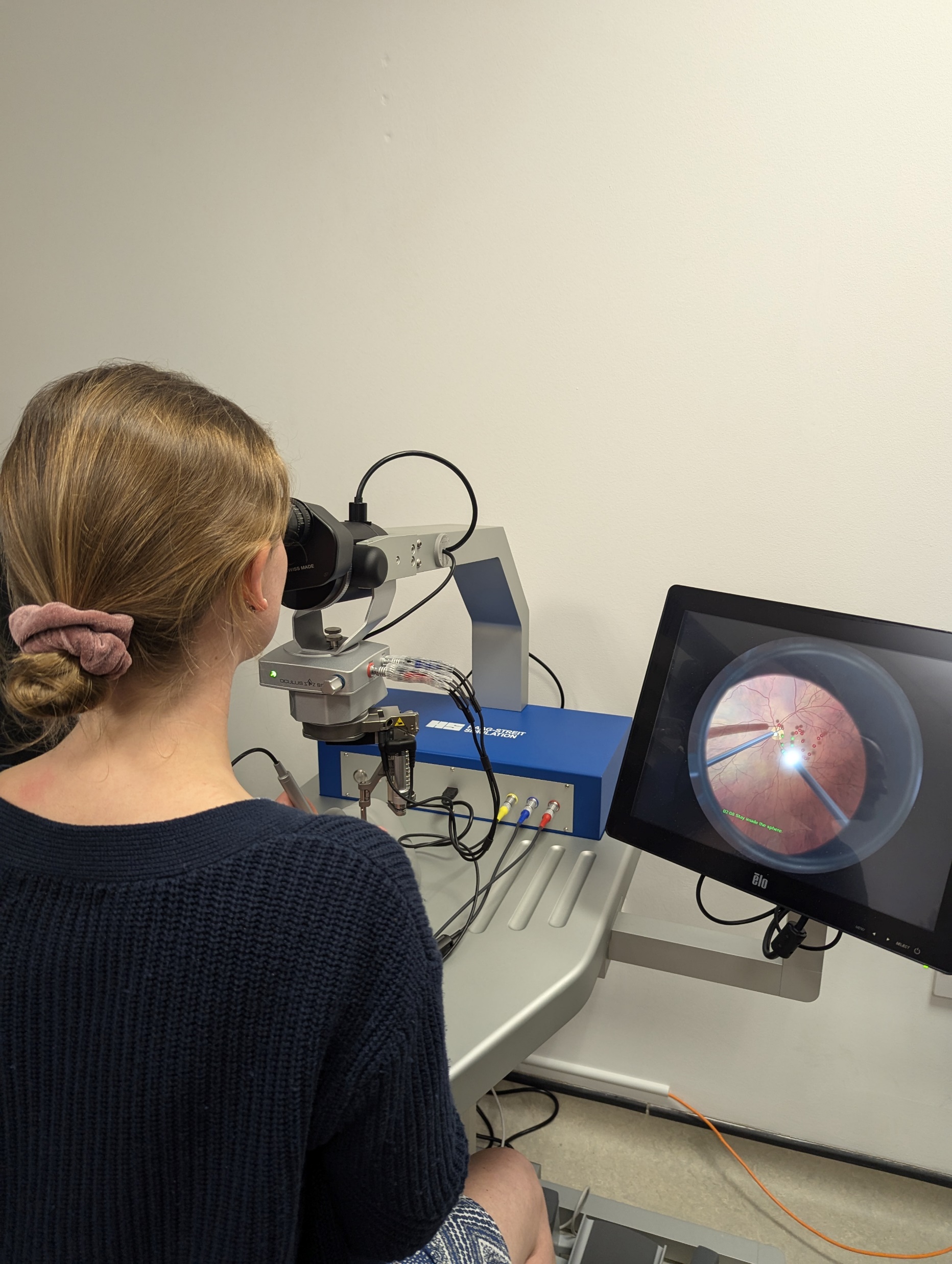 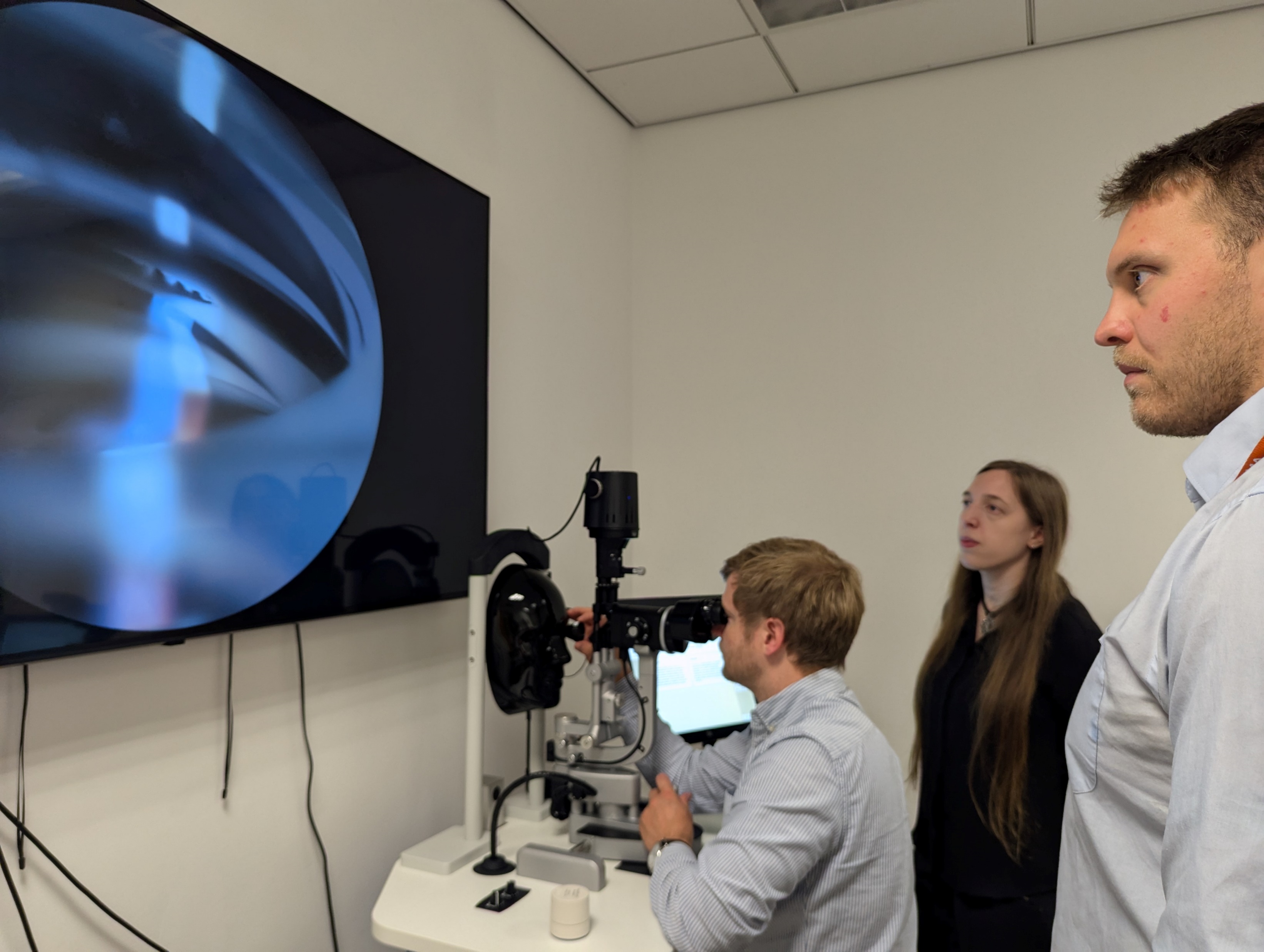 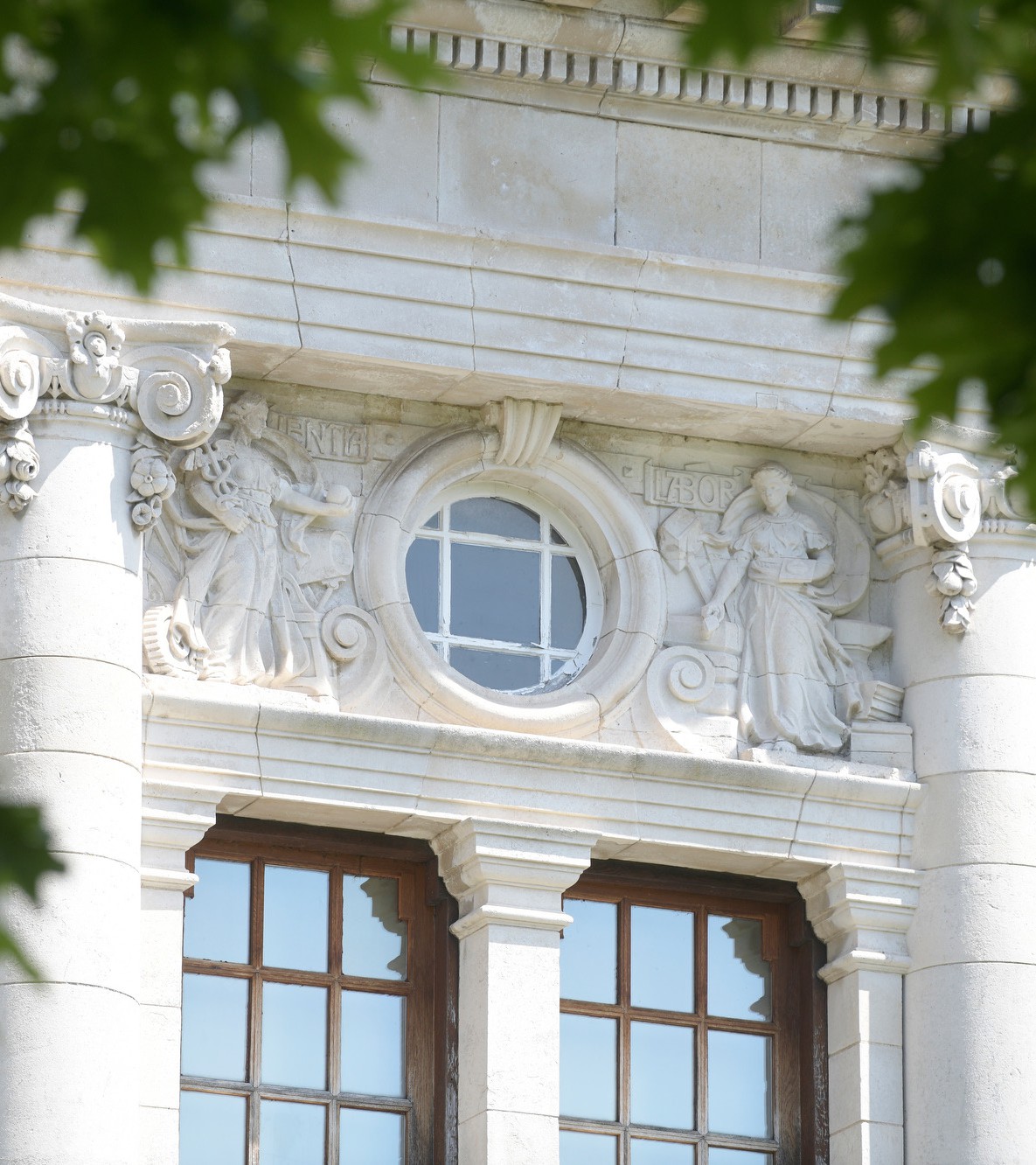 Teach and Treat Clinics
Reduce hospital waiting times.
Achieve similar patient experience.
Release capacity in the hospital eye service and for GPs.
Using primary care optometrists with higher qualifications to do more will:
Ryan, Barbara, Mari Jones, Pippa Anderson, Rhiannon Reynolds, Rebecca EM Nicholls, Katherine Cullen, Mark Davies, Rachel North, Bablin Molik, and Carolyn Wallace. "Hospital to community in Wales: What is the value of optometrists playing a greater role in managing neovascular AMD and glaucoma in primary care?." Ophthalmic and Physiological Optics (2024).

Cottrell, Paul, Rachel North, Nik Sheen, and Barbara Ryan. "Optometry independent prescribing during COVID lockdown in Wales." Ophthalmic and Physiological Optics 42, no. 6 (2022): 1289-1303.
Clear guidance of which patients’ optometrists can manage safely
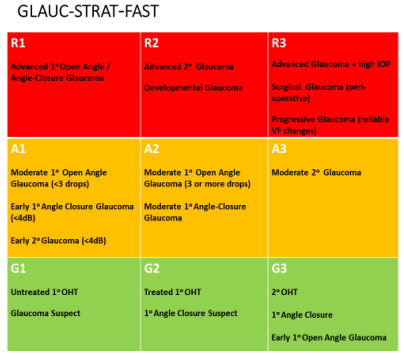 Clear hierarchy of professional  qualifications for optometrists
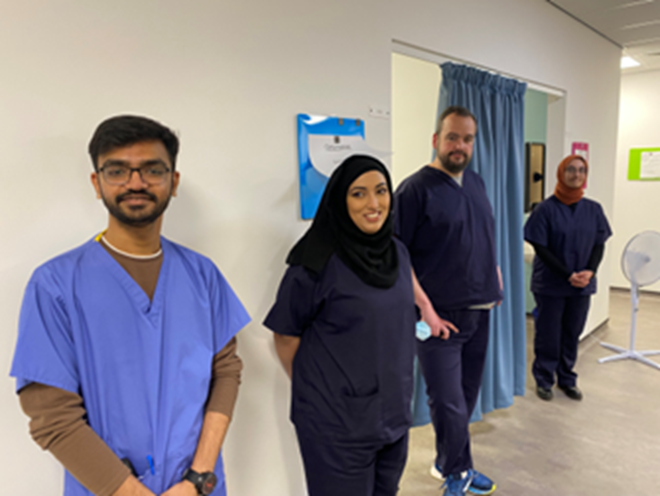 Glaucoma, independent prescribing and medical ‘teach and treat’ clinics :
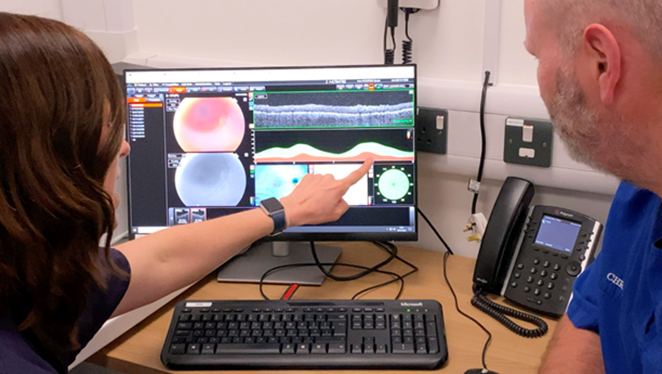 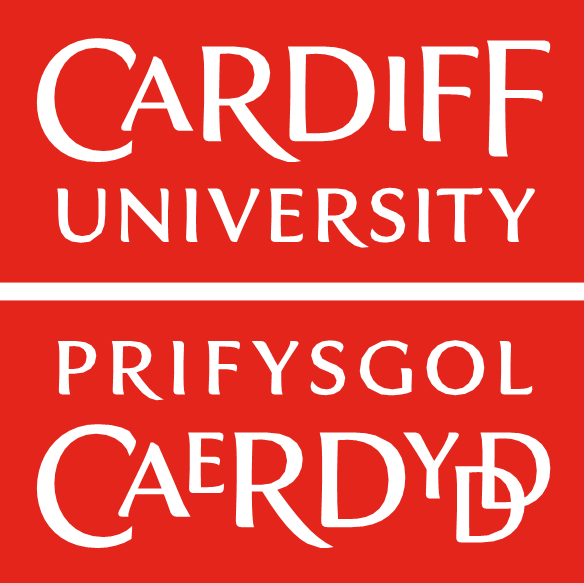 Short term benefits

Patients seen in primary care, not hospital

Sept 2021 - July 2023:
1300 glaucoma patients seen 
		-17% referred to hospital
		-8% discharged
		-77% monitored in primary care
April 2023- March 2024:
747 medical retina patients
	 -31% referred to hospital
     -42% discharged
     - 27% monitored in primary care
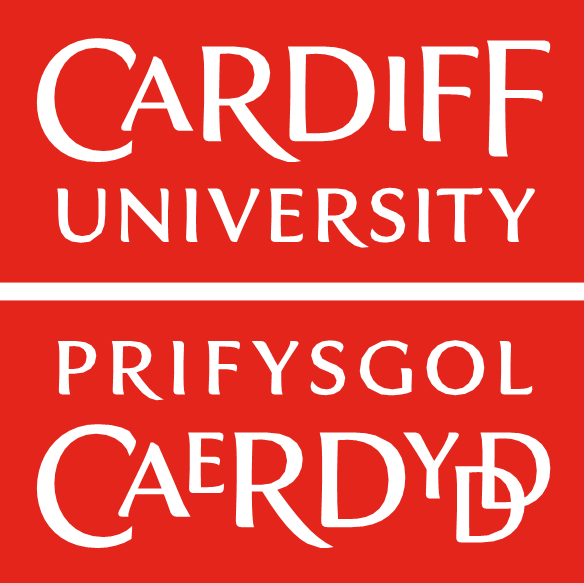 Short term benefits

Patients seen in primary care, not hospital or GP
April 2024- Sept 2024:
579 acute eye care patients seen 
	-less than 10% referred to hospital
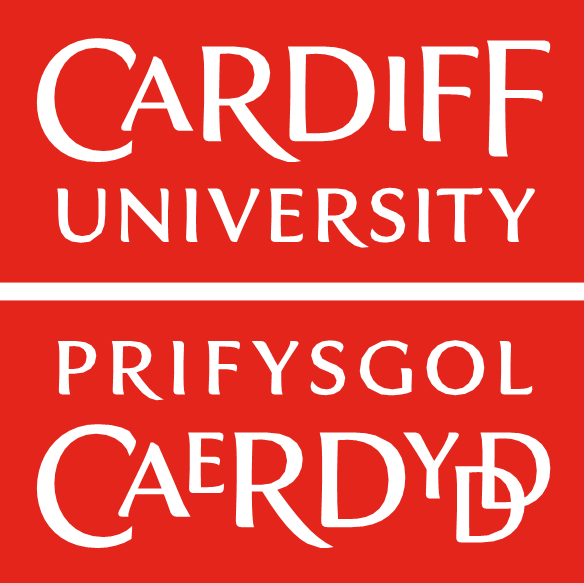 Medium term benefits


More optometrists  (in South East Wales) involved in glaucoma referral and monitoring pathways 


Sept 2021 - July 2023:
12 optometrists with Higher Certificate Glaucoma
April 2024- Sept 2024:
23 optometrists IP placements
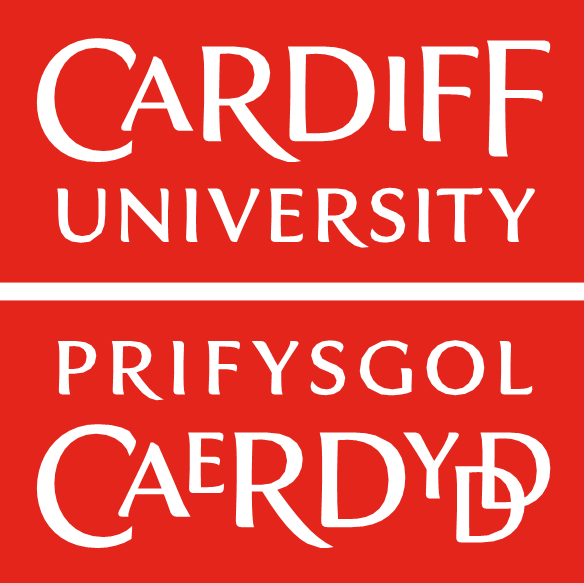 Longer term benefits
Optometry practices managing increasing numbers of glaucoma cases because they have trained workforce.

Optometrists providing some placement experience in primary care.

Undergraduate optometrists qualifying with Prof Cert Glaucoma, Med Ret and theory of IP
Holywell – 2 IP completed and 2 in training
Deeside – 4 Glaucoma placements started (30/10/25)

Neath Port Talbot – 4 Glaucoma 
Swansea -  IP and Med Ret started this week!
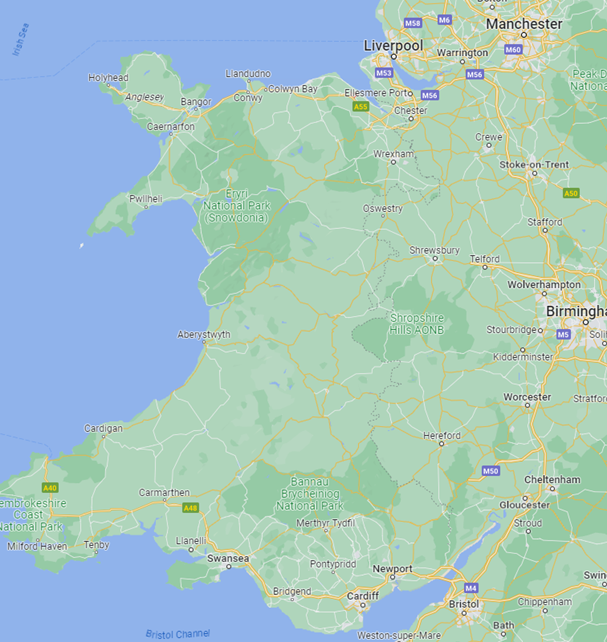 Holywell
Deeside
Neath Port Talbot
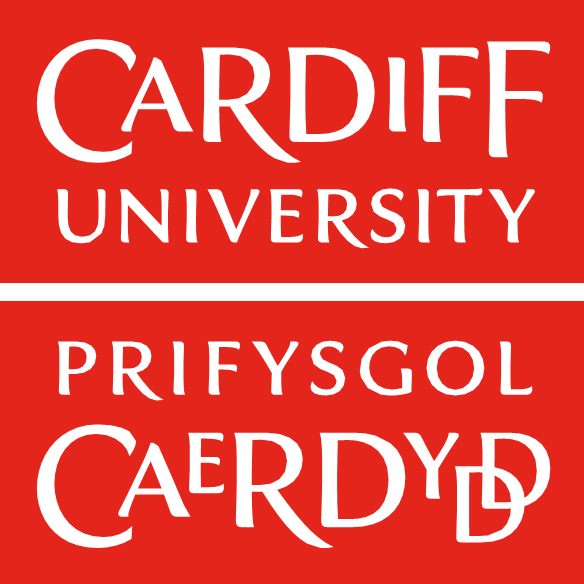 Swansea
Cardiff
Diolch Thank you
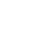 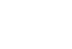 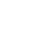 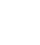 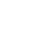 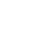 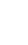 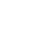 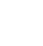 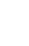 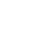 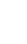 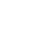 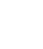 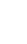 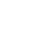